Stress Responses and Stress Management
Chapter 10
Objectives
Case Study
Maggie, a college student, is experiencing stress in her life.
     “I don’t know what to do,” she says. “I mean, this is supposed to be this awesome, exciting time in my life—finally going to college. I love college. I love being a student. But honestly, trying to juggle my schoolwork, job responsibilities, and single parenting is starting to make me feel pulled in a million directions at once!”
ACEs: Sensitize people to stress in later life; These include:
Any form of psychological, physical, and sexual abuse
Violence against a parent, particularly the mother
Living with people with substance use disorders, mentally ill, or ever incarcerated
Adverse Childhood Experiences
Early Stress-Response Theories
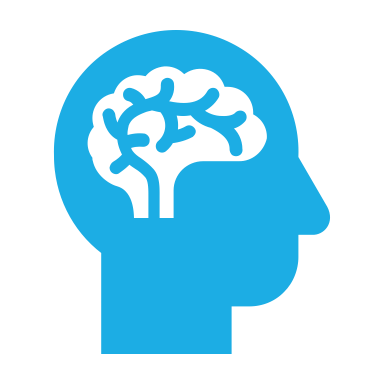 Fight-or-Flight Response
General Adaptation Syndrome (GAS)
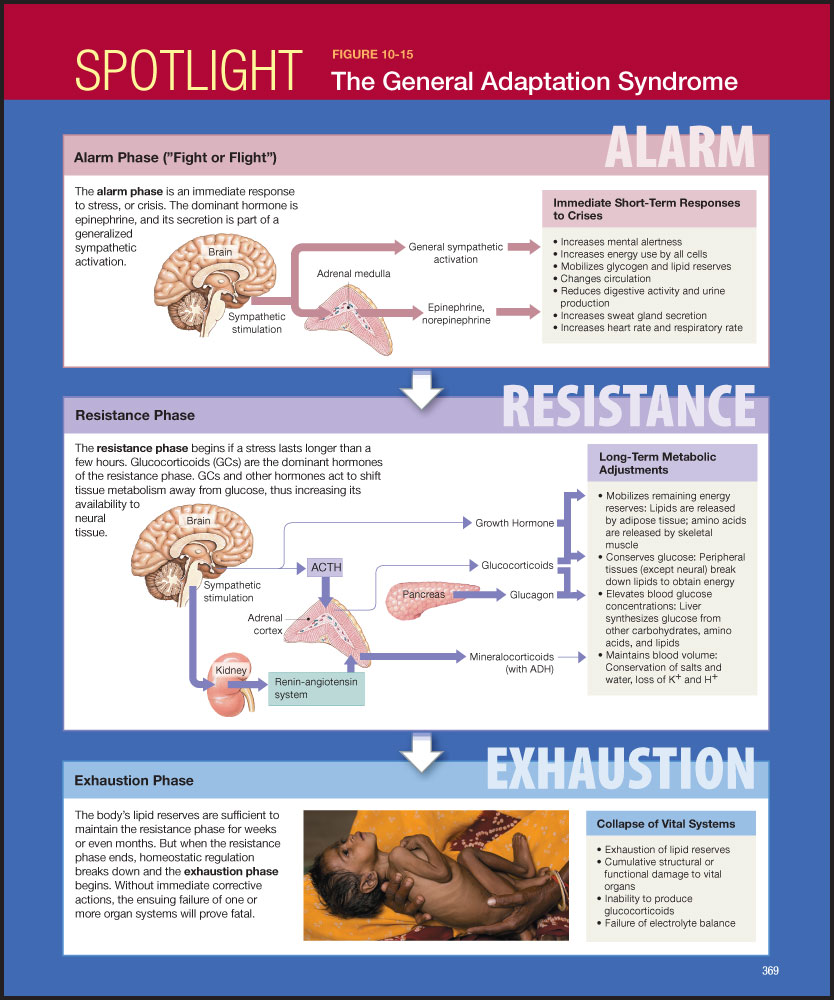 Bad Stress Versus Good Stress?
Case Study
Maggie, our college student, is aware that she needs help. On the three afternoons a week before she starts classes, she has lunch with her 2-year-old daughter on campus than goes to a yoga class right on campus that also provides child care. After yoga, her sister picks up her daughter, and Maggie goes on to class.
     “I’m trying,” Maggie says. “It’s still not easy, and I still feel a bit overloaded, but this is at least making some difference! It’s a start, a step.”
Case Study/Audience Response Questions
Which stage of GAS is Maggie most likely experiencing?

 Alarm
 Resistance
 Exhaustion
 Life-stressors
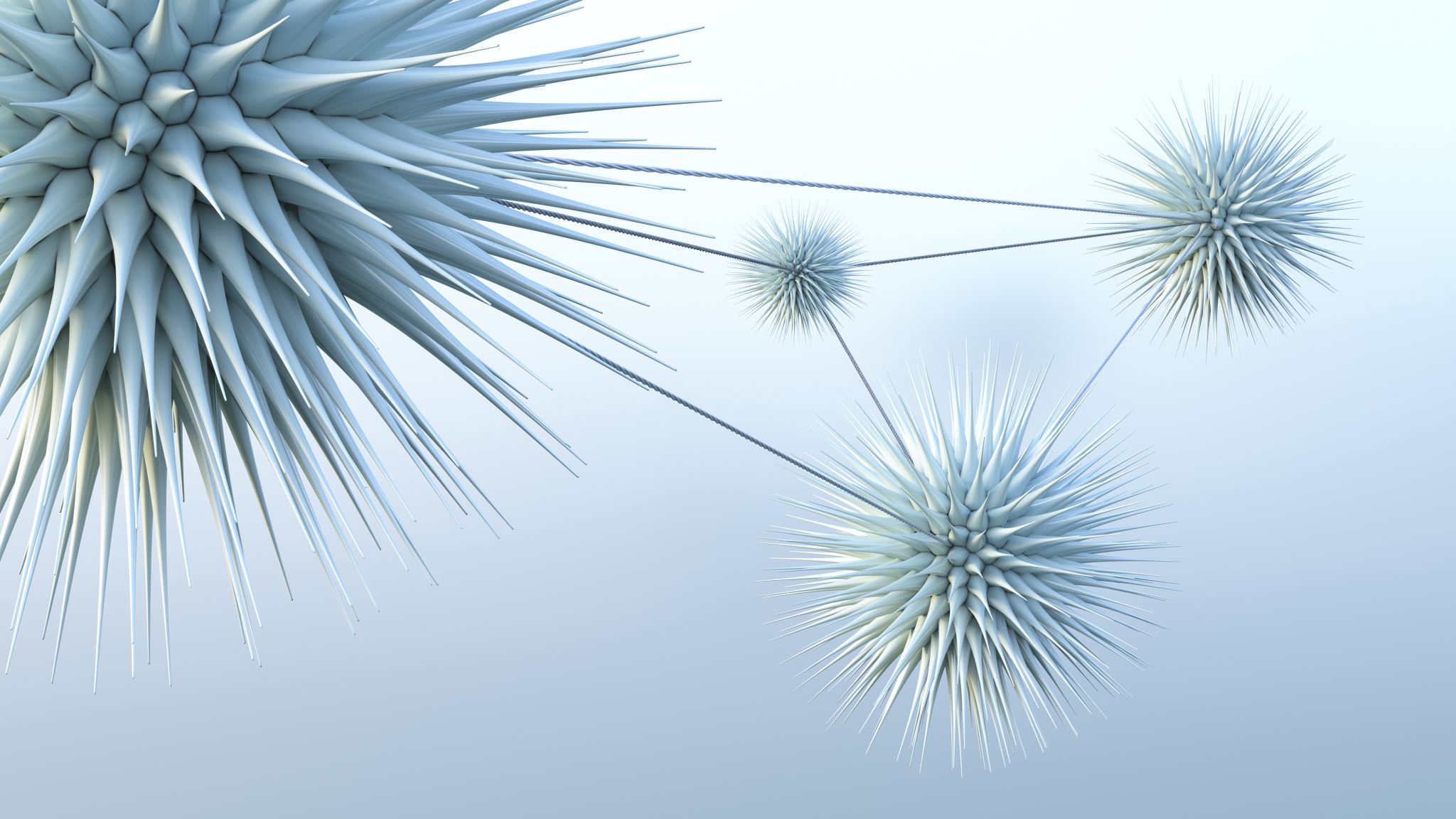 Immune System Stress Responses
Interaction between nervous system and immune system during alarm phase of GAS
Hypothalamic-pituitary-adrenal axis
Sympathetic-adrenal-medullary axis
Excess cytokines causes systemic inflammation
Negatively affects body’s ability to produce protective factors
Links exist among stress (biopsychosocial), the immune system, and disease
Reactions to acute and chronic stress
Mediators of the Stress Response
Audience Response Questions
Which reaction to stress is healthy?

Distress
Eustress
Stressor
None of the above.
Nursing Management of Stress Responses
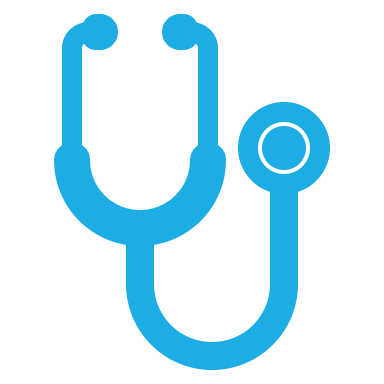 Nursing Management of Stress Responses
Nursing Management of Stress Responses (Cont.)
Assessing coping styles
Health-sustaining habits
Life satisfaction
Social supports
Effective and healthy responses to stress
Case Study
As Maggie continues to develop ways to manage stress in her life she works at developing these four coping styles as much as possible. Already, the yoga class and lunch with her daughter has become an effective and healthy response to stress that is also health-sustaining.
     In the area of social support, she relies not just on her sister but on a group of single-parent students she finds on campus who meet to share things that work for them.
Managing Stress Through Relaxation Techniques
Managing Stress Through Relaxation Techniques (Cont.)
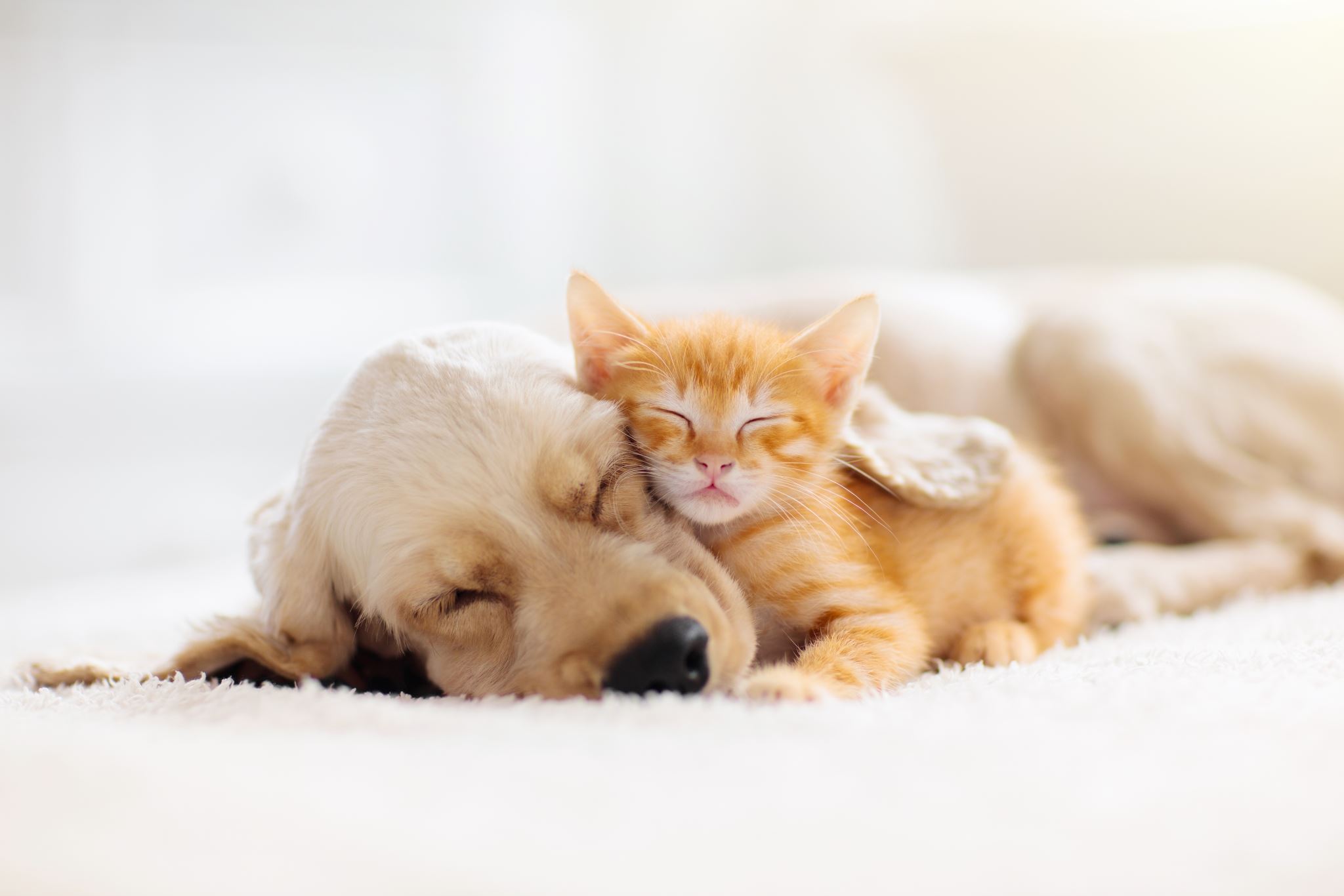 More Effective Stress Busters
Sleep
Reduction or cessation of caffeine intake
Music
Pets
Massage
Audience Response Questions
In GAS, which stage occurs first?

Alarm
Resistance
Exhaustion
Exposure